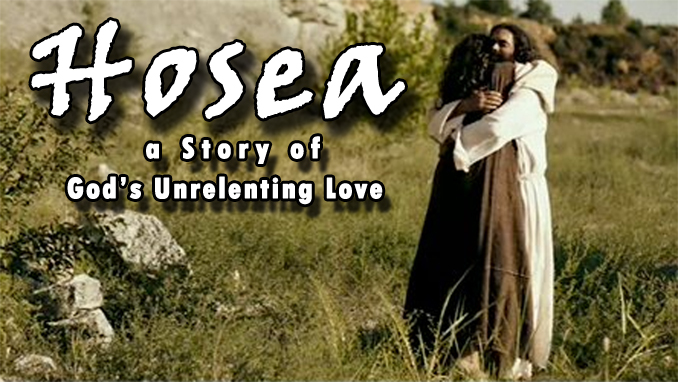 Hosea and AmosGod’s Warning to His PeopleLesson 11,12, &13
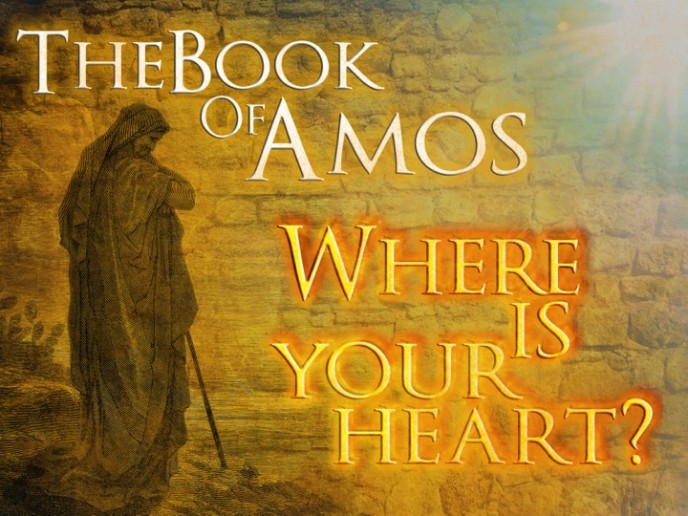 Review the Book of Hosea
Hosea was a living example of the lesson intended for Israel.  

The tender loving God was offering one last chance for restoration to Israel which had committed spiritual adultery

The righteousness of God is portrayed in Hosea.  Although doom of wicked nation of Israel is announced, Hosea often speaks of the loving-kindness of the Lord.  

God loved His people, but Israel had sown to the wind and deserved to reap the whirlwind.
Amos- Means Burden-Bearer
Date: 765-755 B.C.
Prophesied To: Israel (Northern	Kingdom)
Purpose:
God’s Judgement on Israel
The sin of Israel are great
Contemporaries: 
	After: Obadiah, Joel, and Jonah
	Before: Hosea, Micah, and Isaiah
Review: Amos 1-2
Judgement is coming against both heathen and covenant Nations
Damascus
Gaza 
Tyre
Edom
Ammon
Moab
Judah 
Israel
Review: Amos 3-4
Chapter 3
Their main concern was a selfish desire to be pampered. 
Luxury may characterize them now, but the day is coming when they will be torn away as helpless fish taken by hooks.

Chapter 4
Since the people liked the idolatrous form of worship offered in Bethel and Gilgal, they must have thought God was pleased too.  
God gave them several signs they were not going in the right direction- Famine, Drought, Blasting, Mildew, Locusts, Pestilence, and overthrown cities.
Review: Chapter 5-6
Chapter 5
Israel is fallen.  Past tense is used because it is so certain.  Only a small remnant will be left in each city. 
The ruling class had perverted justice and turned righteousness into unrighteousness, but they should seek the omnipotent Lord. 
Chapter 6
Israel’s values were all confused. They felt not guilt though they had false standards of justice and false standards of worship.
Review: Chapter 7
Chapter 7
Amos saw a swarm of locust eating up the latter growth of the crops.  The king had taken the first harvest as taxes, and now if this second growth destroyed by locust the people would perish. 
Amos’ message was not popular in the idolatrous headquarters of Bethel.
Chapter 8:1-4
Question 6: How would the basket of fruit signify the end of Israel?
Question 7: Why were the people anxious for the new moon and Sabbath to be over?  Is there a lesson here for us? 
Question 8: Using vs. 7 and other passages you may know, be prepared to discuss God’s knowledge of our actions. 
Question 9: Isaiah 3:1, 10 and Mark 13:24.  What does the darkening of the sun and moon in vs. 9 mean?
Chapter 8:1-4
Question 10: Describe the eventual mourning of Israel.

Question 11: What would be the fate of Israel according to vs. 12-14?
Chapter 9:1-10
Question 1: What did Amos see? 

Question 2: Read Jonah 1:17-2:9.  How does the story of Jonah illustrate the principle being taught in vs. 2-4? 

Question 3: Based on your knowledge of the coming days of Israel, what does it mean that they will be sifted as grain?

Question 4: What would the sinners say?
Chapter 9:11-15
Question 5: Be prepared to discuss how vs. 11-15 are fulfilled in the Christian age.
Vs. 11 I will restore David’s fallen tent.
Vs. 12: all the nations that bear my name
Vs. 13-15
The fullness of spiritual blessings will be given to God’s people during the reign of the Messiah.
The Assyrian Invasion II Kings 15, 17
Question 6: Summarize what happened during the reign of:
Menahem: 
Pekahiah:
Pekah
Question 7:  Why was the Assyrians king angry at Hoshea?
Question 8: List the reasons given in II Kings 17 for the destruction of Israel?
Question 9: How well do these reasons match the warning of Hosea and Amos?
Lessons Learned
When one rejects the love of the truth the time may come when he will seek it but cannot find truth:
2 Thessalonians 2:10-12 
James 1:22-25
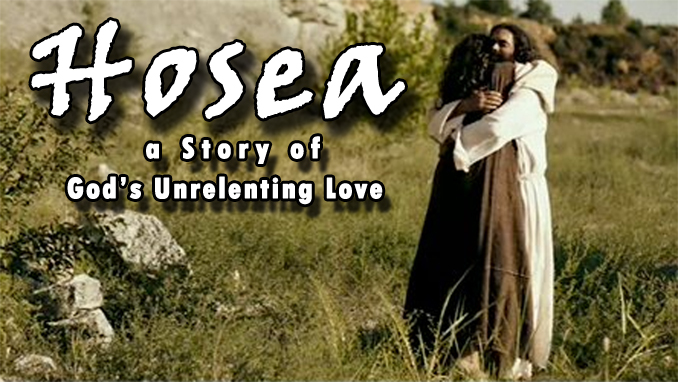 Hosea and AmosGod’s Warning to His PeopleLesson 11,12, &13
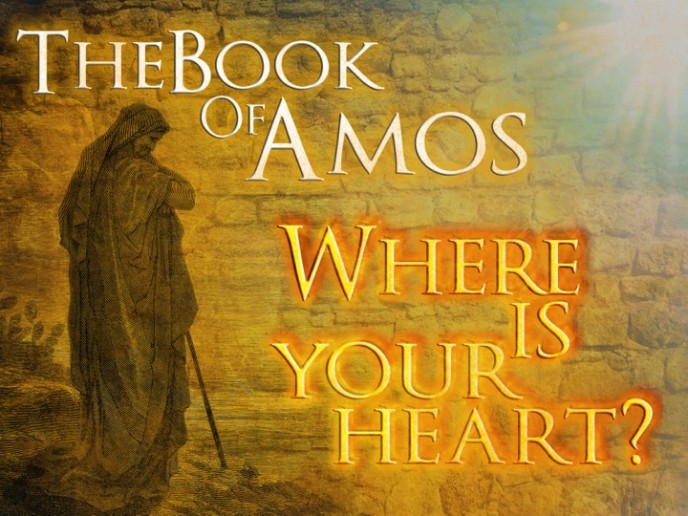 Hosea 1:1
Date: 760-720 B.C.
Prophesied To: Israel (Northern	Kingdom)
Purpose:
To	Demonstrate God's Loving  Relationship With His People
To	Call	Israel	To	Repentance
Contemporaries: Amos, Isaiah, Micah  Historical	Parallel: 2	Kings 13-17
Amos 1:1
Date: 765-755 B.C.
Prophesied To: Israel (Northern	Kingdom)
Purpose:
God’s Judgement on Israel
The sin of Israel are great
Contemporaries: 
After: Obadiah, Joel, and Jonah
Before: Hosea, Micah, and Isaiah
What Happened?
II Kings 14:23-24 & I Kings 13:33	
			King Amaziah did evil in the eyes of the Lord
			Appointed Priest from all sorts of people 
II Chronicles 27:1-2
			Jotham did what was right, but the 							people continued in their corrupt 								practices
The Book of Hosea
Question 2: Describe the marriage of Hosea and Gomer, including their reunion. 
Question 3: According to Hosea 4, why were the people destroyed whose fault was it? 
Question 4: What type of spirit did Israel develop (Hosea 5:4)?
Question 5: In Hosea 7:8-16 Israel is described as a cake, hair, a dove, and a bow.  Find each image and be prepared to explain its meaning.
The Book of Hosea
Question 6: List all that God had done for Israel from 11:1-4.  Read also 11:8-9

Question 7: When did Israel die (13:1)?  Use Isaiah 44:9-20 to explain the foolishness of idolatry.
The Book of Amos
Question 8: How were the sins of Judah different from the sins of the other nations? (2:4)
Question 9: Read Amos 3:3-6 carefully.  These are points of common sense, but what is the lesson Amos is teaching?  
Question 10: List the characteristics of those in ease at Zion.
Question 11: Why were the people anxious for the New Moon and Sabbath to be over? (Amos 8:5,6)
What is the lesson for us today? 
Question 12: Describe how Amos 9:11-15 is fulfilled today.
How do we overcome us depending on us
Don’t Depend on You			Proverbs 3:5	

Cry out to God					Proverbs 3:6	

Run from Evil						2 Timothy 2:22

Put God First in Your Life		Proverbs 3:9-10
	
Check Yourself by God’s Word Jeremiah 17:9

Rest in God’s Love 				Proverbs 3:12